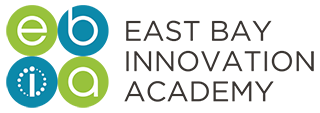 Executive Director Report
September 2014 Board MeetingAlex Harp
East Bay Innovation Academy  3400 MALCOLM AVE, OAKLAND, CA 94605 www.eastbayia.org
Learning and Teaching - Special Education
Target:  All students will meet annual goals set forth on their IEPs
EBIA is committed to serving all students in a heterogeneous classroom setting.  Currently, we have 16 students with IEPs whose main academic needs are met by one education specialist and two instructional aides.
We are contracting with outside agencies to provide required psychological, medical and speech services.  Budget for contracted services is just over $41,000.  Current bids come in just under $30,000.  
All students will receive required contracted services beginning week of 9/22.
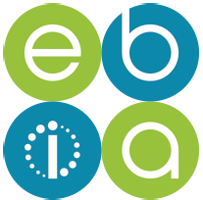 East Bay Innovation Academy  3400 MALCOLM AVE, OAKLAND, CA 94605 www.eastbayia.org
Learning and Teaching – Student Intersession
Purpose:  Allow students to participate in learning experiences not offered during “academic sprints”, provide opportunity for academic acceleration, engage students in real world experiences.
Realization challenges:  Arts-related components needed to fill STEAM gaps, Academic acceleration plan needs refinement, Coordination of EBIA curriculum and delivery with outside agencies when developing partnerships
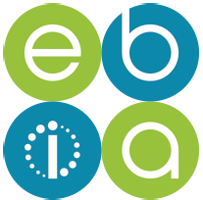 East Bay Innovation Academy  3400 MALCOLM AVE, OAKLAND, CA 94605 www.eastbayia.org
School Culture
80% of students will report feeling safe and supported
80% of students feel “part of the EBIA community”
At least 80% of families will report that they would recommend EBIA to friends and families
At least 85% of families will report that their child is in a safe learning environment
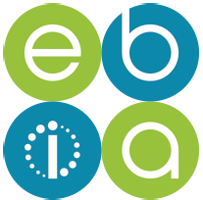 East Bay Innovation Academy  3400 MALCOLM AVE, OAKLAND, CA 94605 www.eastbayia.org
Revenue and Growth
Publicize EBIA’s success to attract students, families and community members to the school
Actively and strategically recruit students to ensure capacity registration and realization of diversity goals
Develop a plan to ensure 15% of EBIA’s budget is subsidized by fundraising efforts
Develop partnerships that will result in external funding and resources being provided at no cost
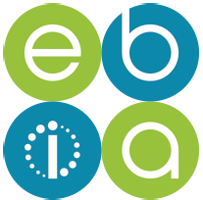 East Bay Innovation Academy  3400 MALCOLM AVE, OAKLAND, CA 94605 www.eastbayia.org